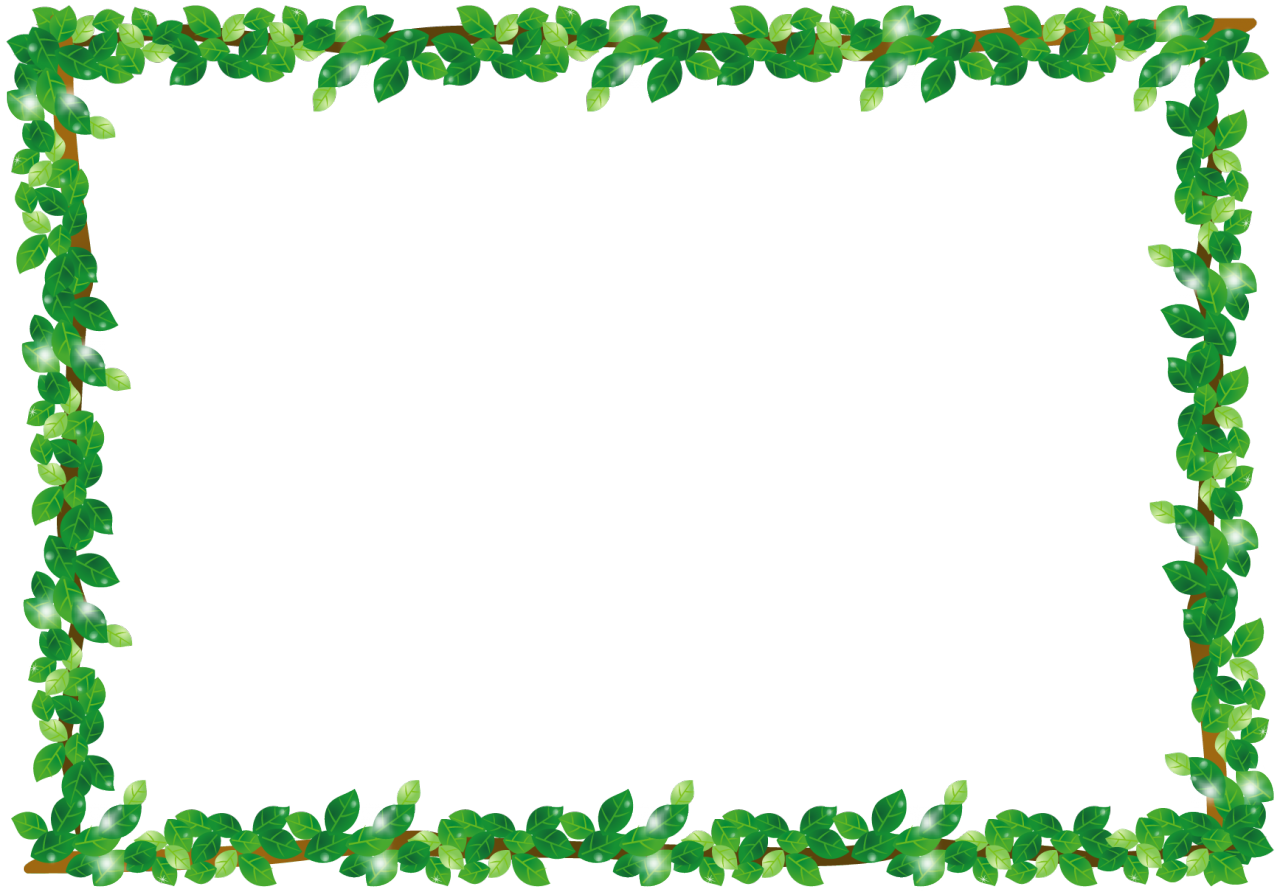 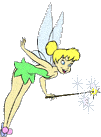 Таймырское муниципальное казенное дошкольное образовательное учреждение «Хатангский детский сад комбинированного вида «Снежинка»
Театральная гостиная
«В гостях у сказки»
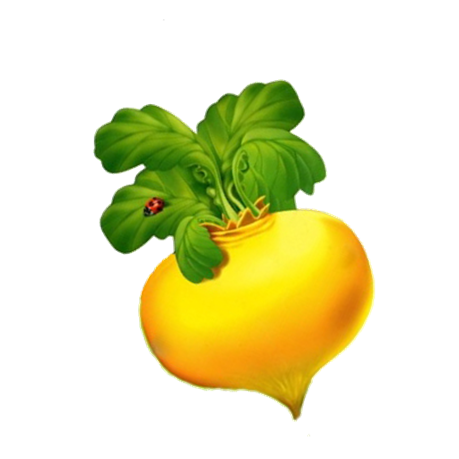 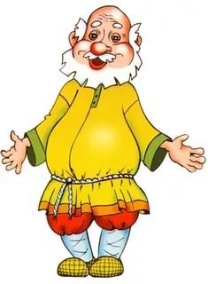 Выполнила работу:
Воспитатель 
Елогирь А.А.
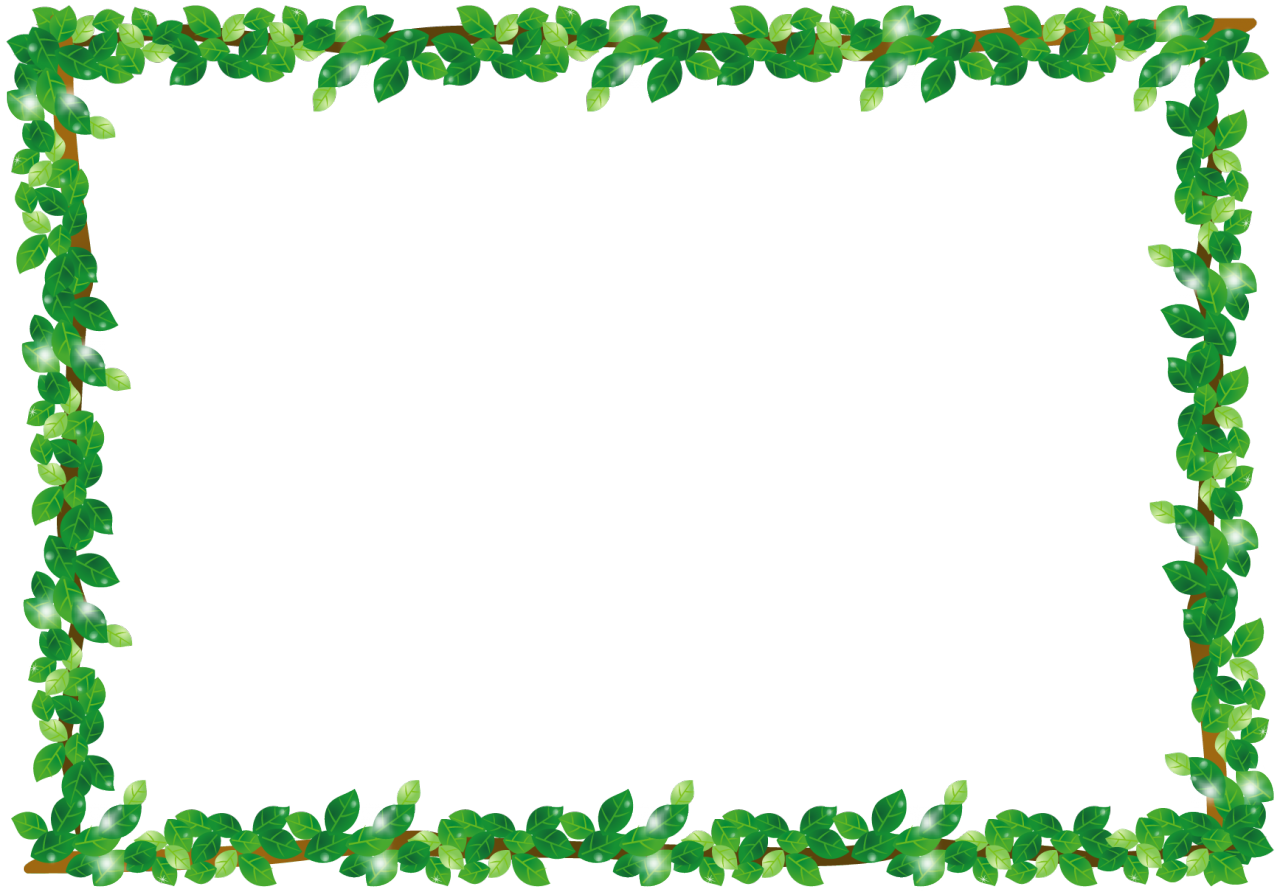 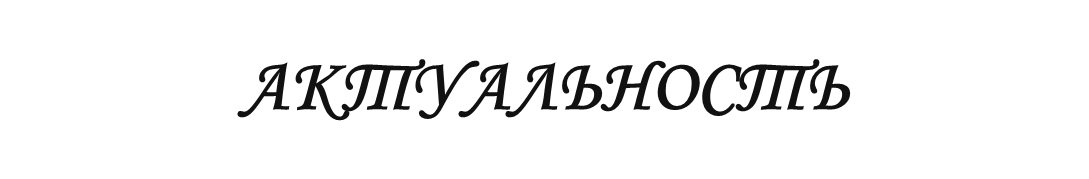 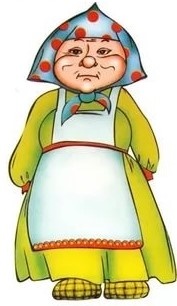 В современном мире, всё чаще живое общение детям заменяет компьютер и телевидение, и эта тенденция постоянно растет. Работая с детьми старшей группы, возникла проблема с тем, что у них недостаточно развита речь, они с трудом рассказывают о событиях своей жизни, не могут пересказать литературные произведения, плохо запоминают стихи. 
Театральная деятельность – это самый распространённый вид детского творчества. Она близка и понятна ребёнку, глубоко лежит в его природе и находит своё отстранение стихийно, потому что связана с игрой. Всякую свою выдумку, впечатления из окружающей жизни ребёнку хочется выложить в живые образы и действия. Входя в образ, он играет любые роли, стараясь подражать тому, что видит и что его заинтересовало, и, получая огромное эмоциональное наслаждение.
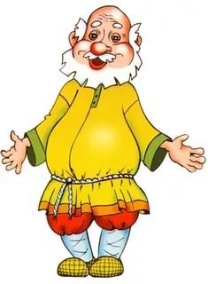 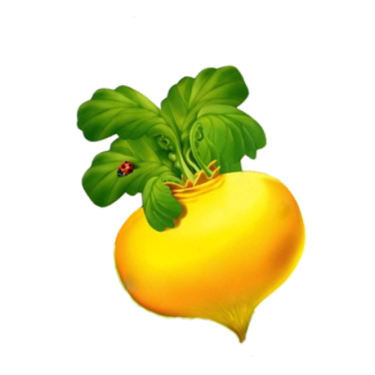 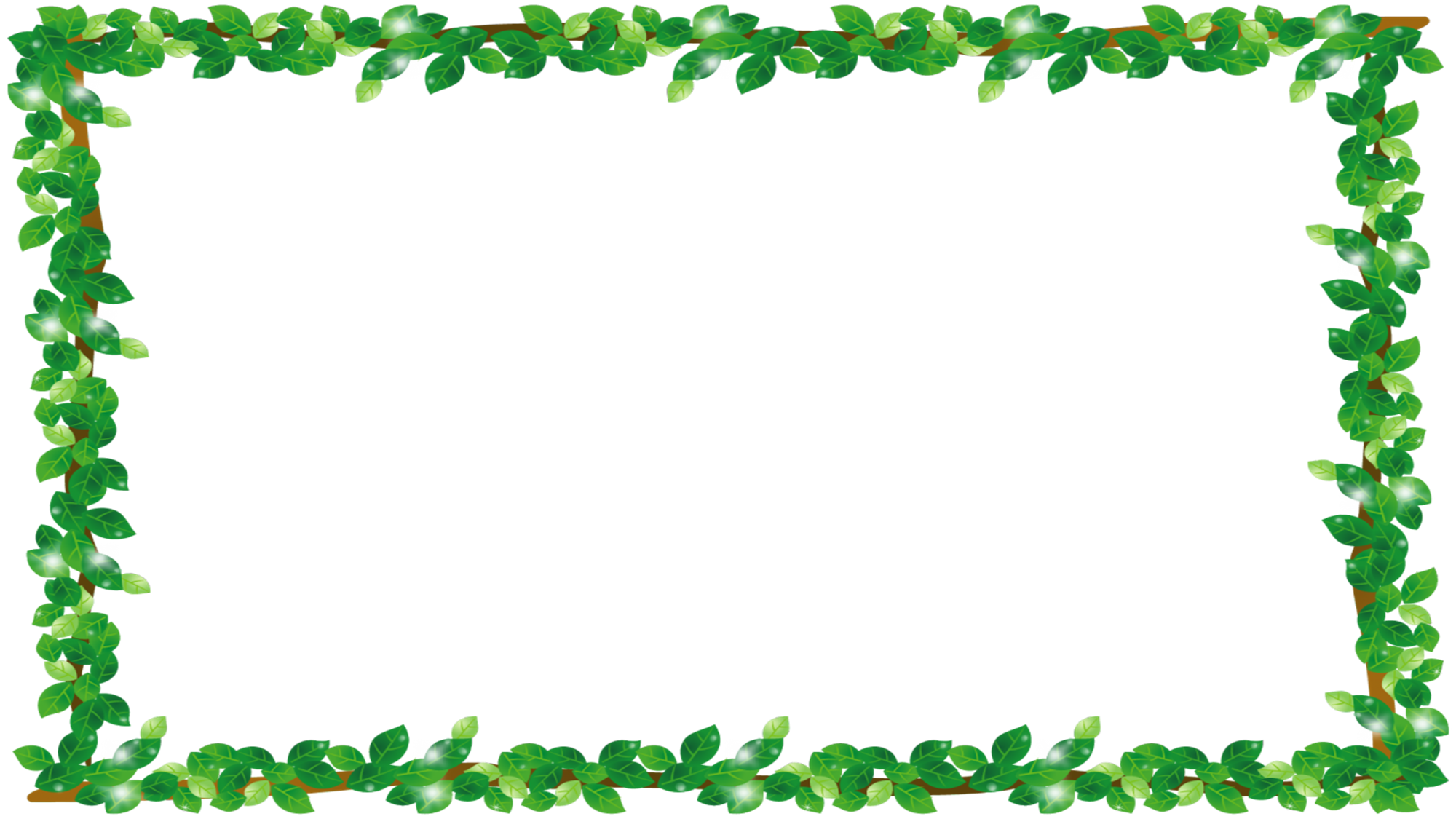 Цель: создание условий для развития у ребенка интереса к театральной деятельности и желание выступать вместе с коллективом сверстников.
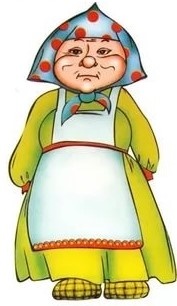 Задачи:
1. Создать условия для развития творческой активности детей, участвующих      
    в театральной деятельности.
2. Совершенствовать артистические навыки детей в плане переживания и  
    воплощения образа, а также их исполнительские умения.
3. Формировать у детей простейшие образно-выразительные умения, учить 
    имитировать характерные движения сказочных животных.
4. Обучать детей элементам художественно-образных выразительных средств 
    (интонация, мимика, пантомимика).
5. Активизировать словарь детей, совершенствовать звуковую культуру речи, 
    интонационный строй, диалогическую речь.
6. Формировать опыт социальных навыков поведения, создавать условия для 
     развития творческой активности детей.
7. Познакомить детей с различными видами театра (кукольный, 
    музыкальный, детский, театр зверей и др.). 	
8. Развить у детей интерес к театральной игровой деятельности.
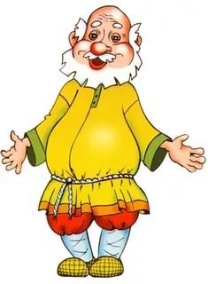 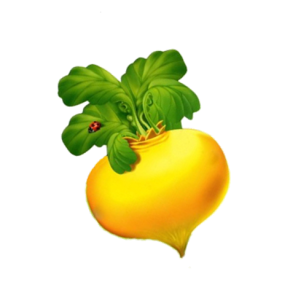 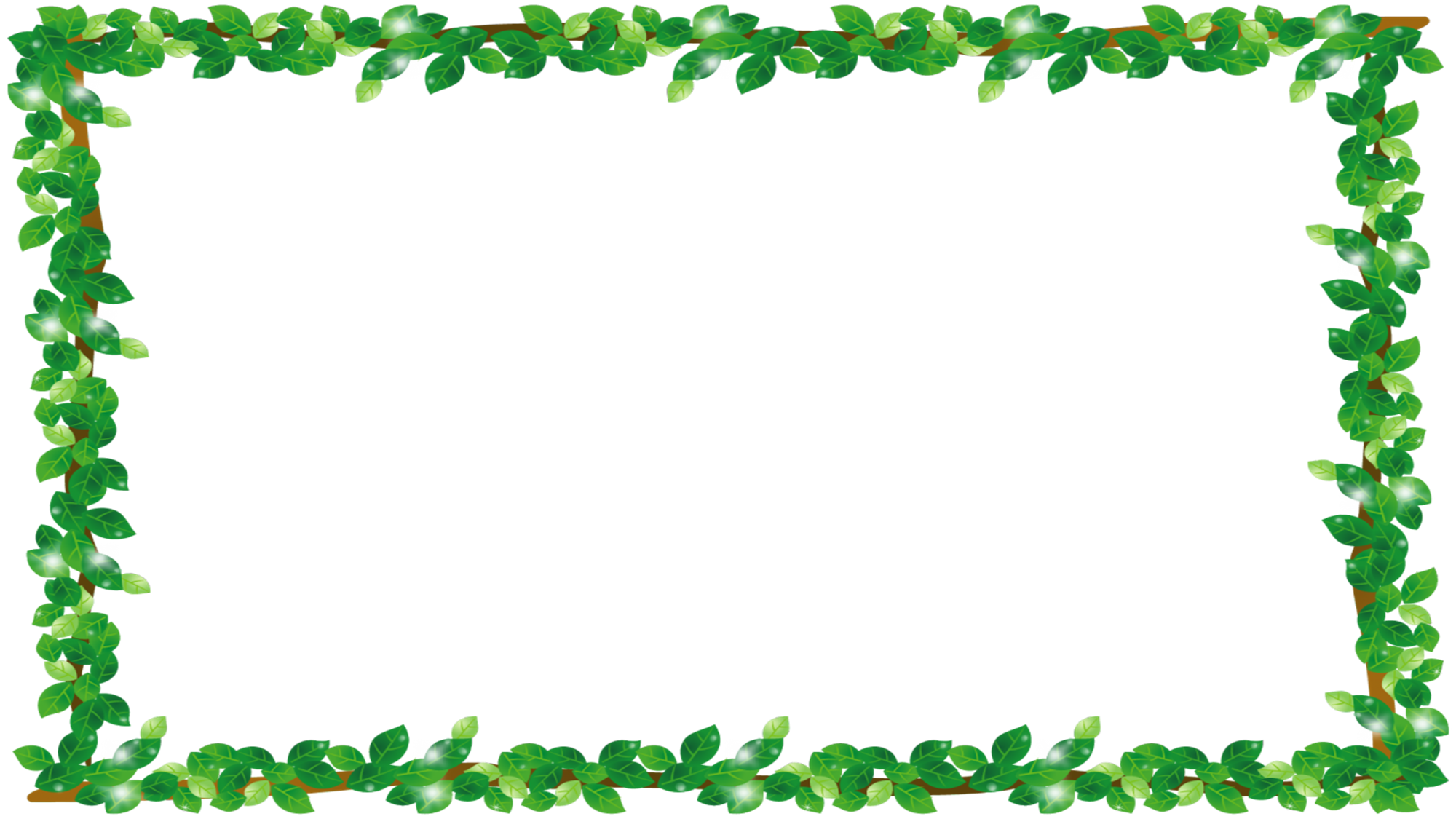 Ожидаемый результат:
Развитие личности каждого ребенка, его творческого потенциала, способностей, интересов
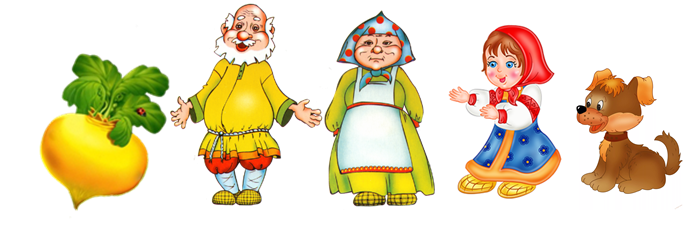 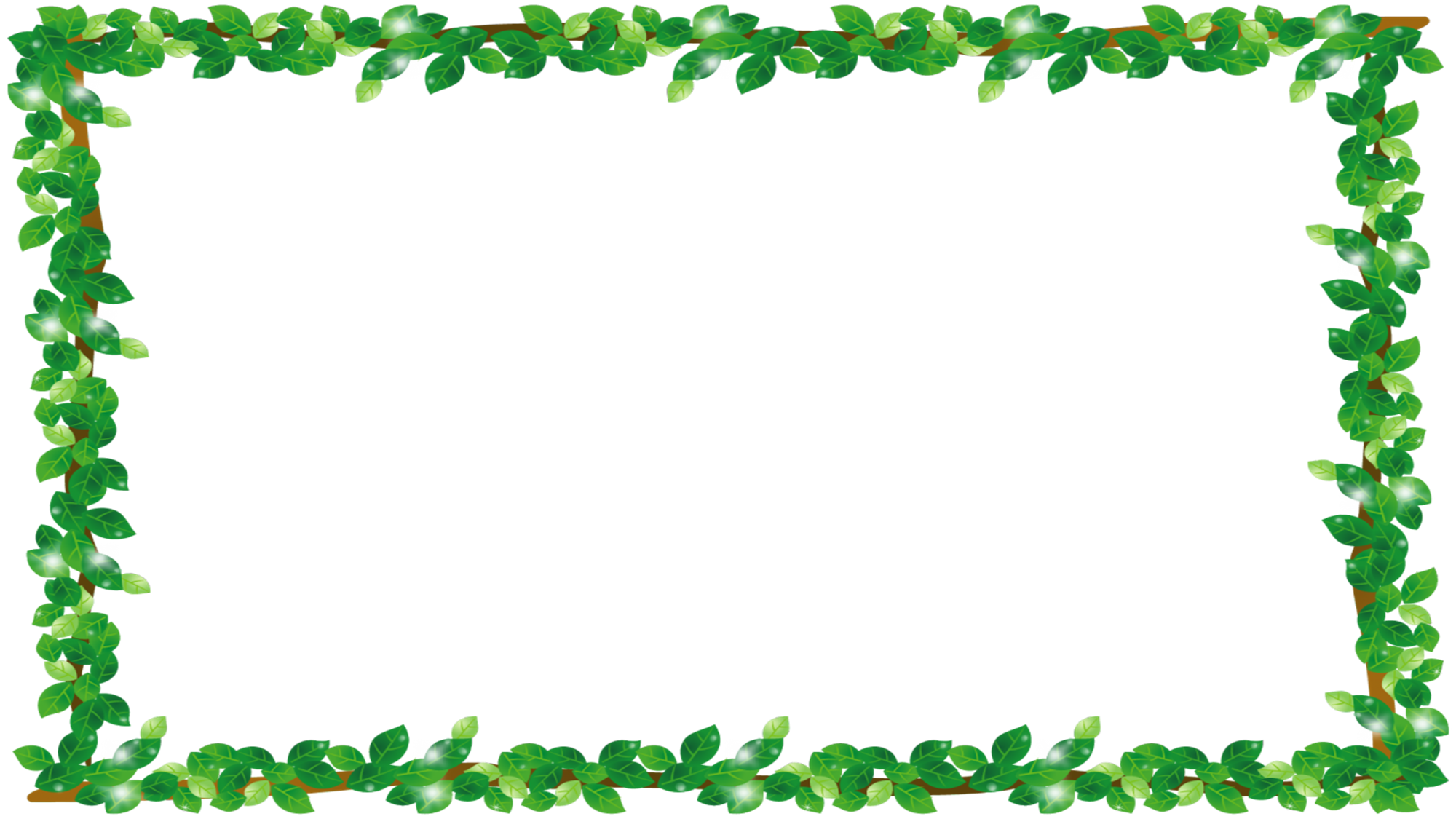 Перспективный план на год:
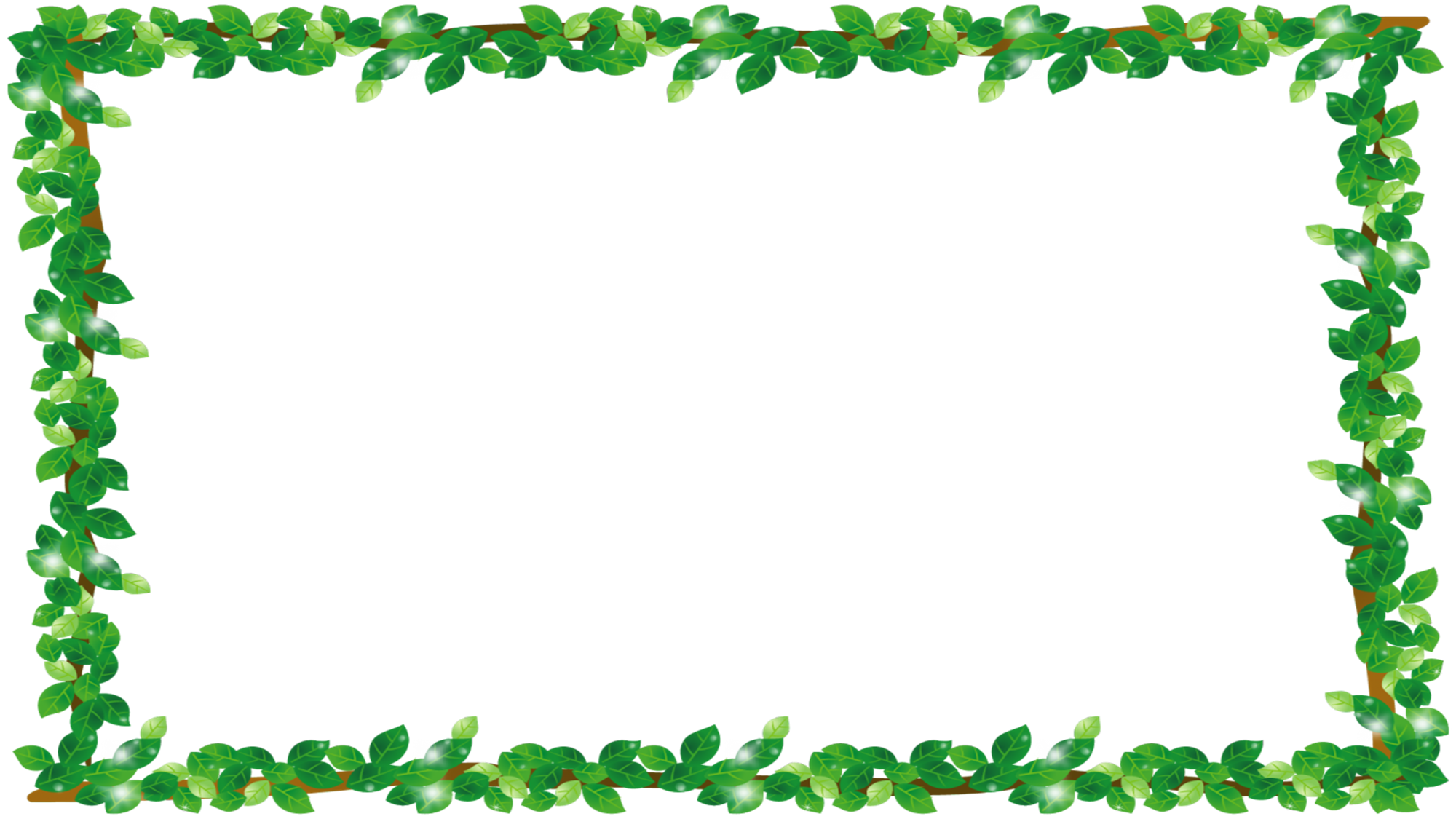 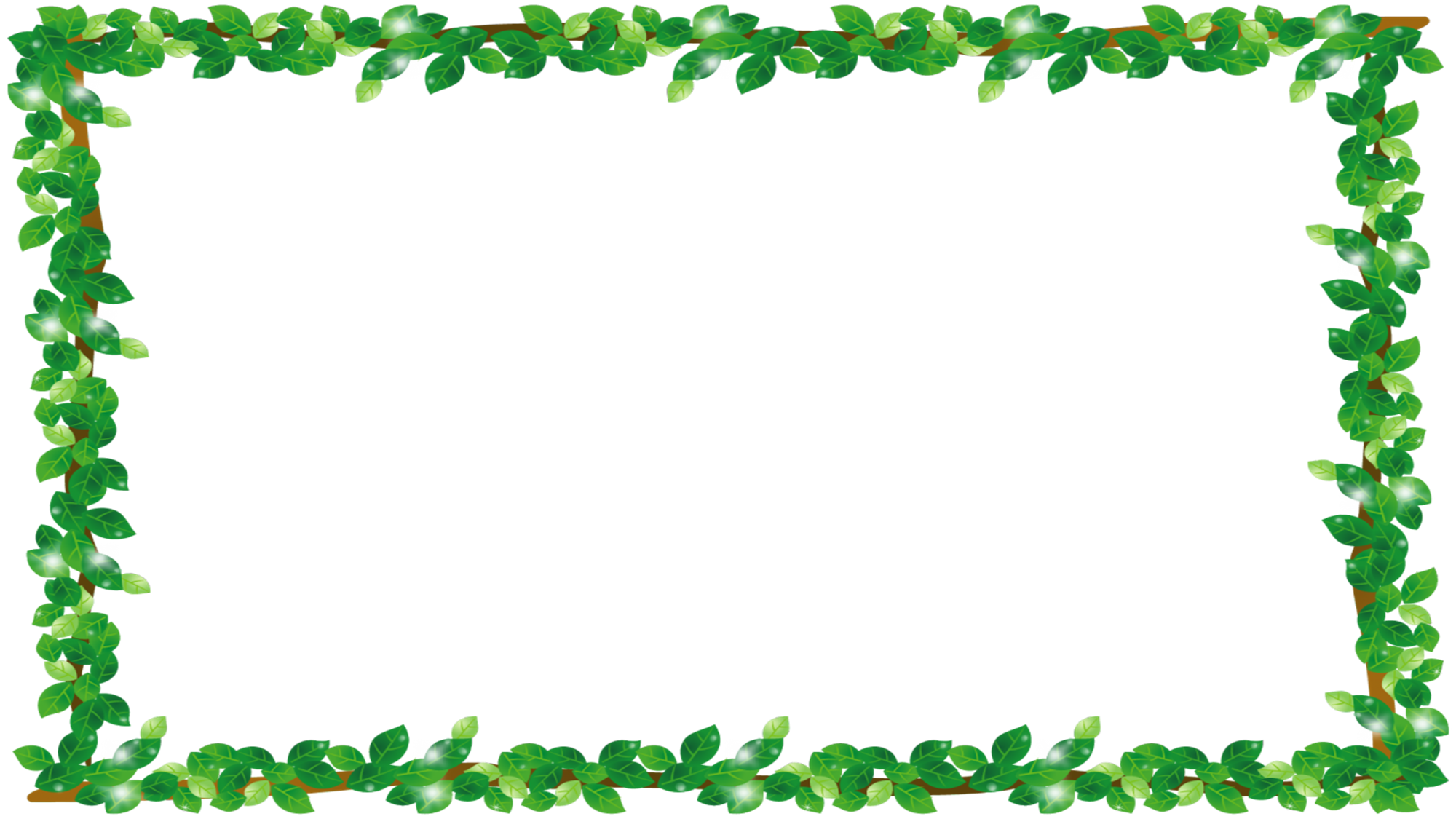 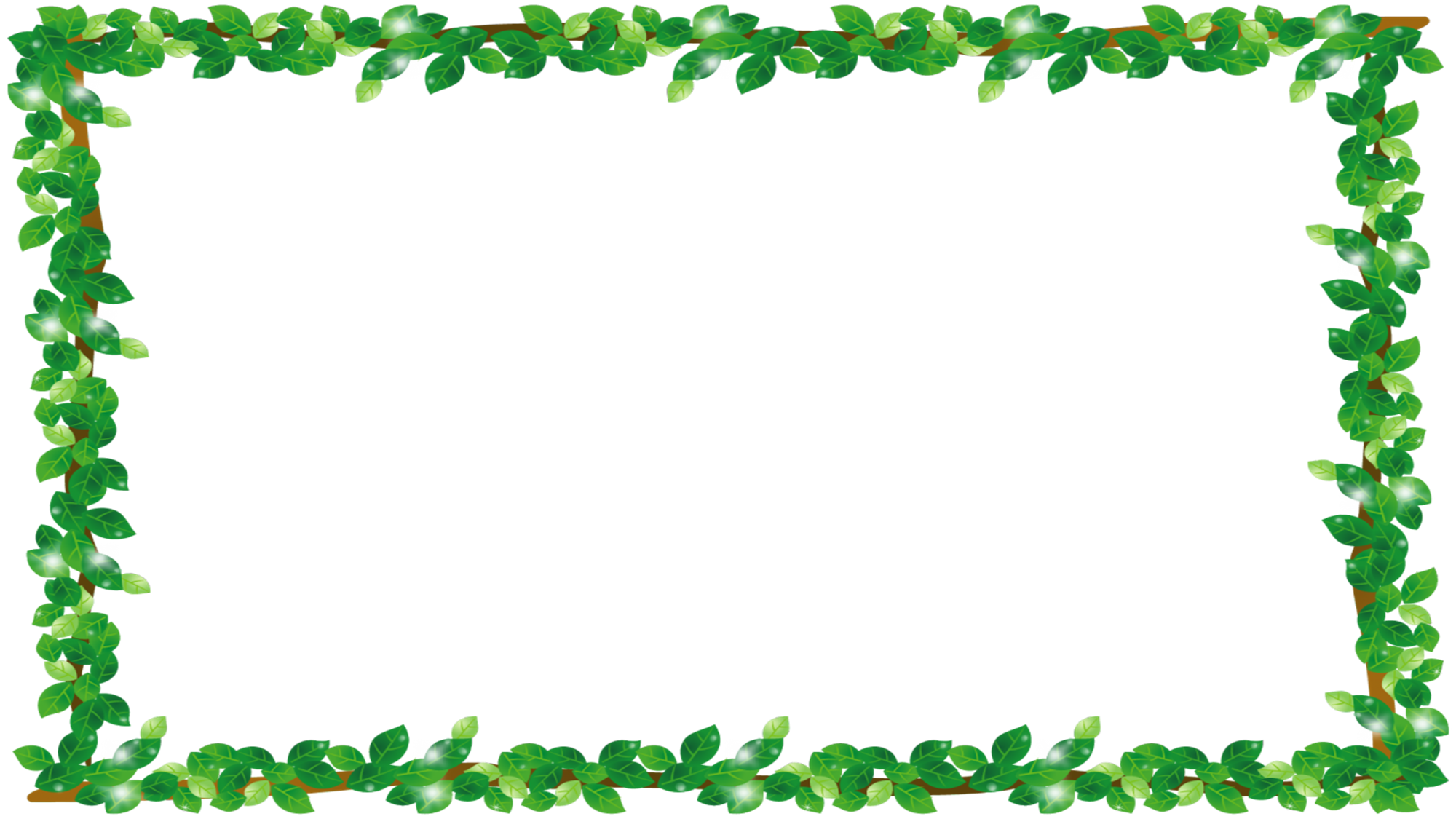 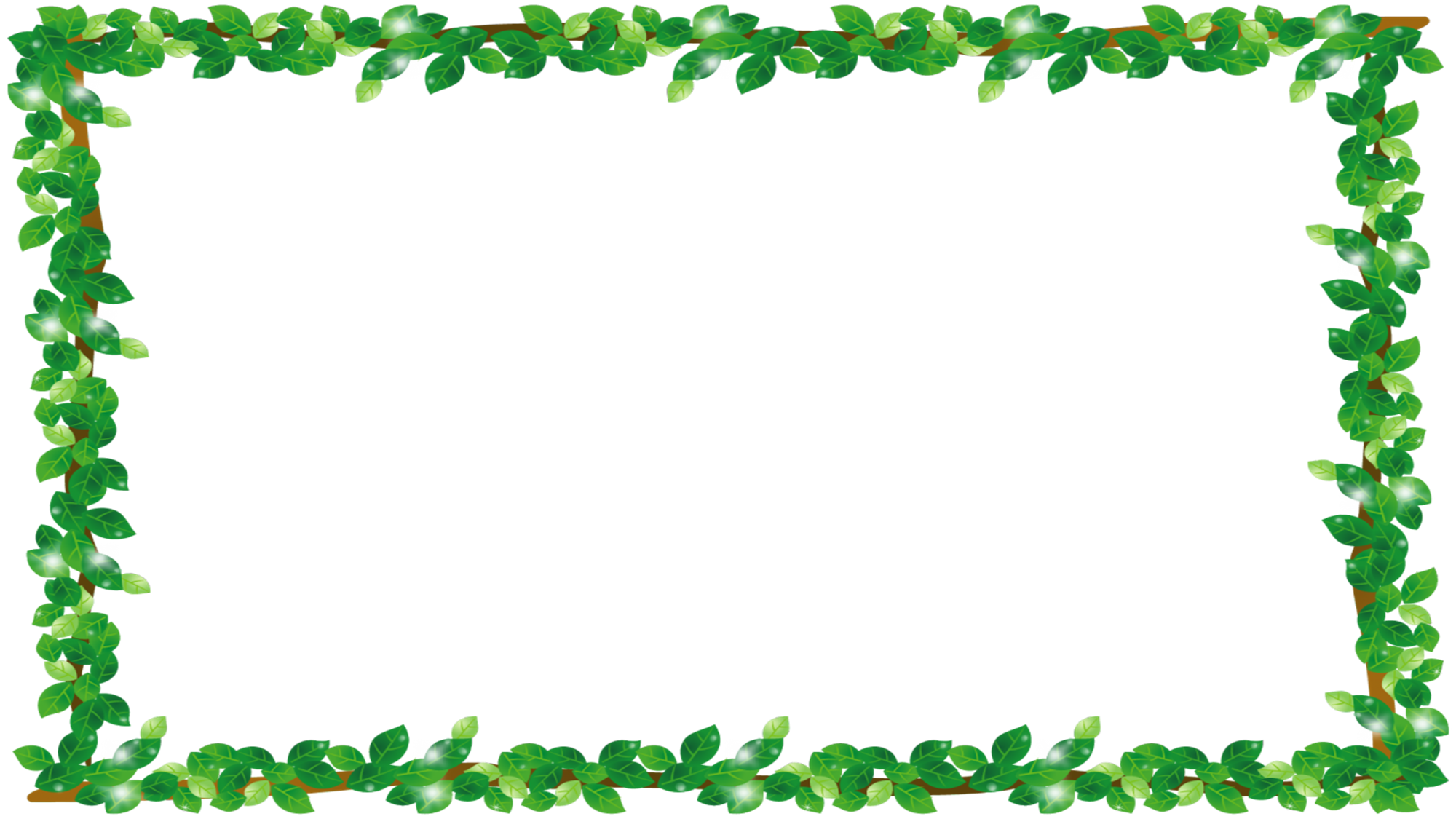 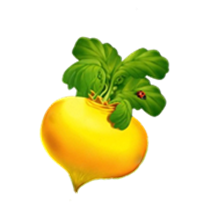 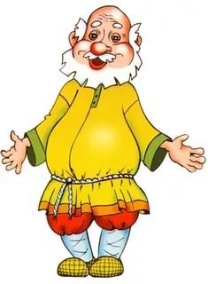 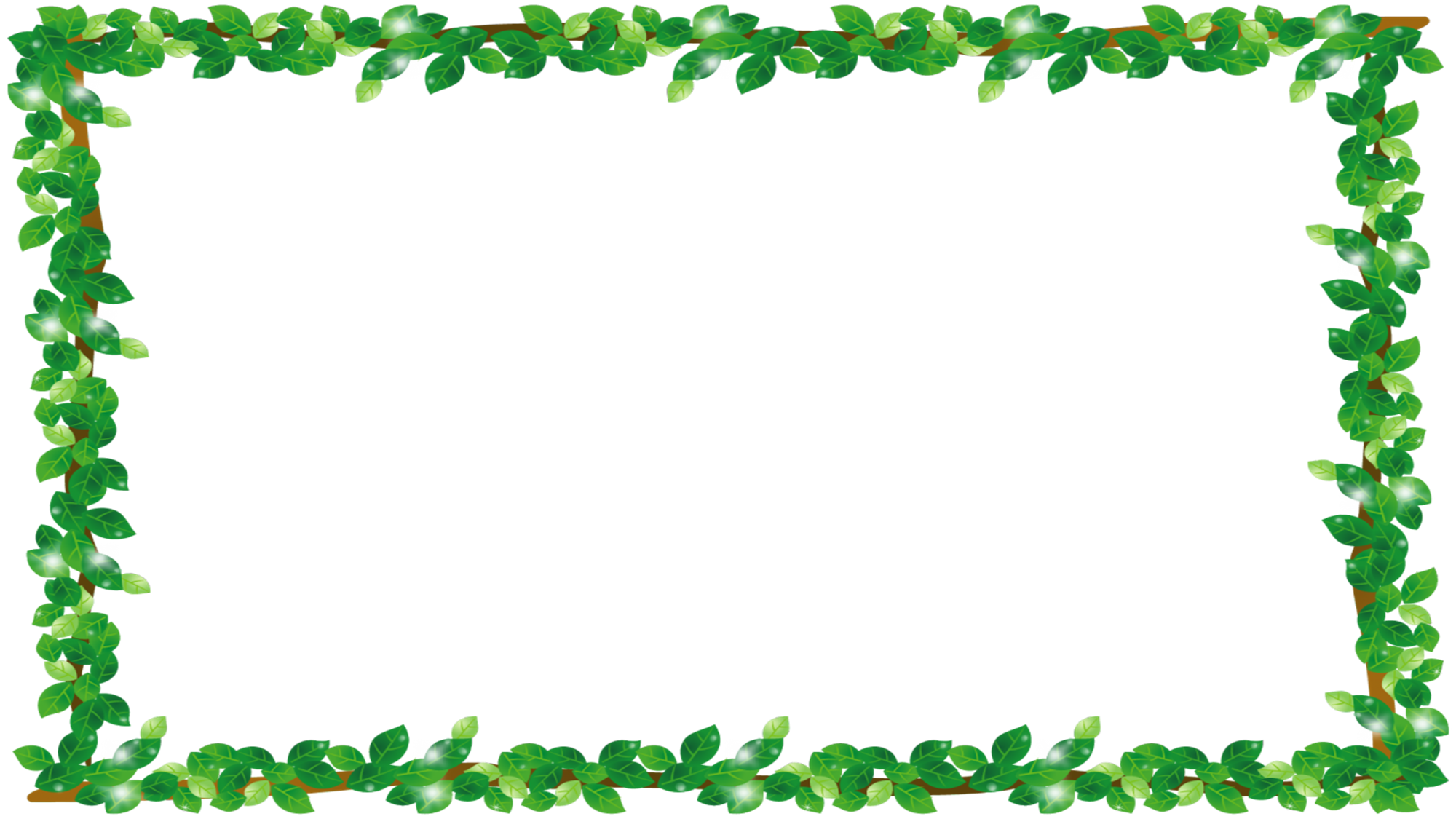 Возникновение культурной практики:

Из наблюдений за детьми я обратила внимание, что они отдают предпочтение играм с куклами из театрального уголка. Таким образом у меня возникла идея создания Театральной гостиной, как детской практики.
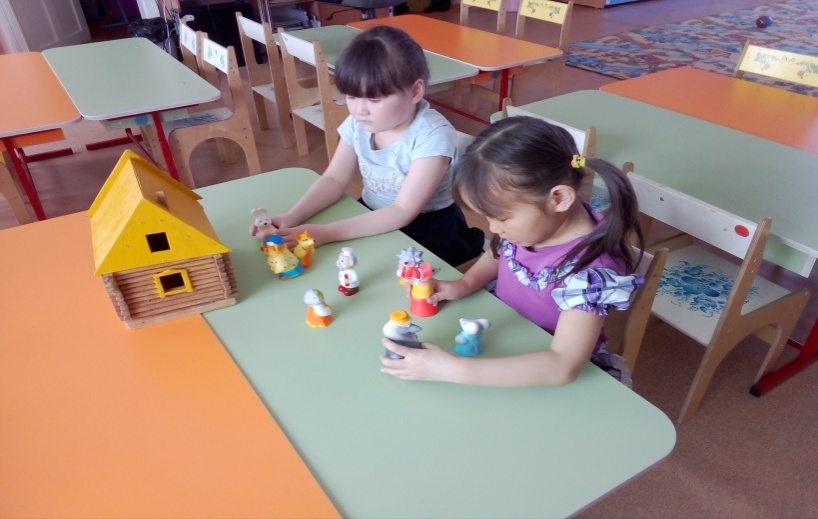 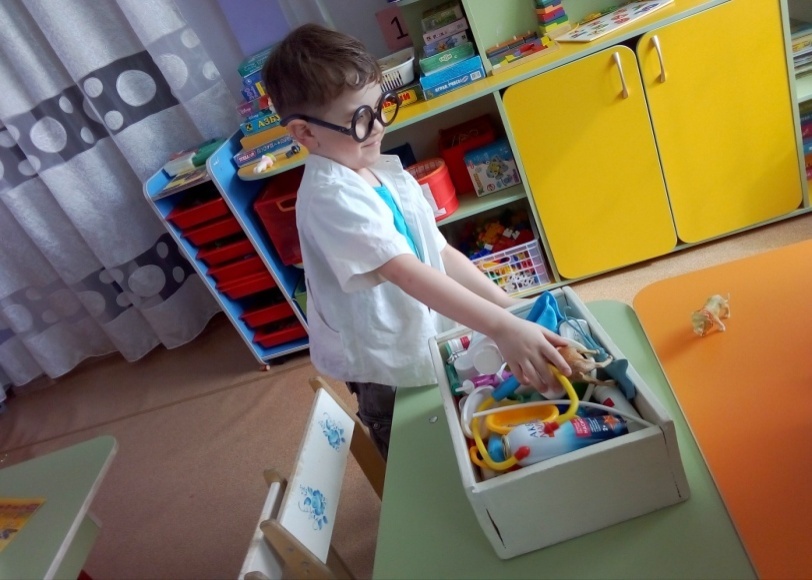 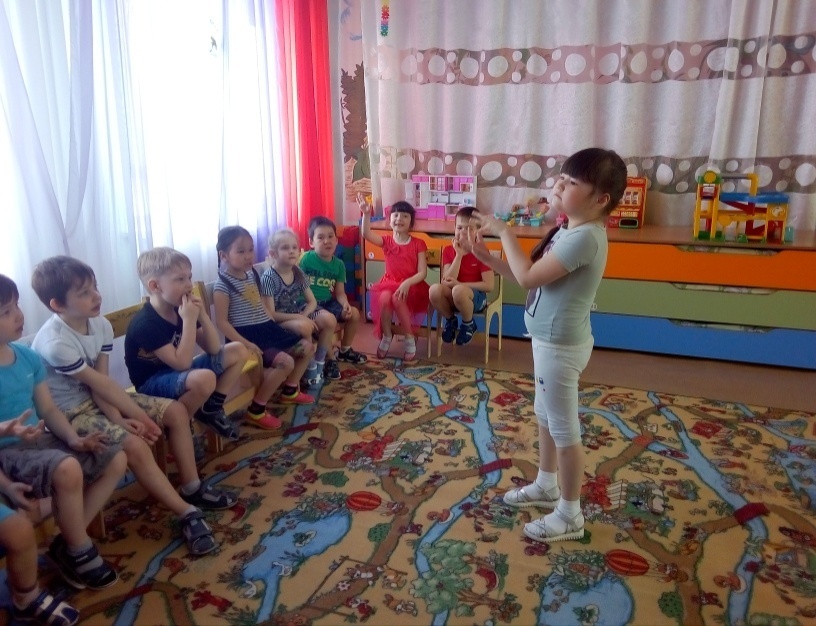 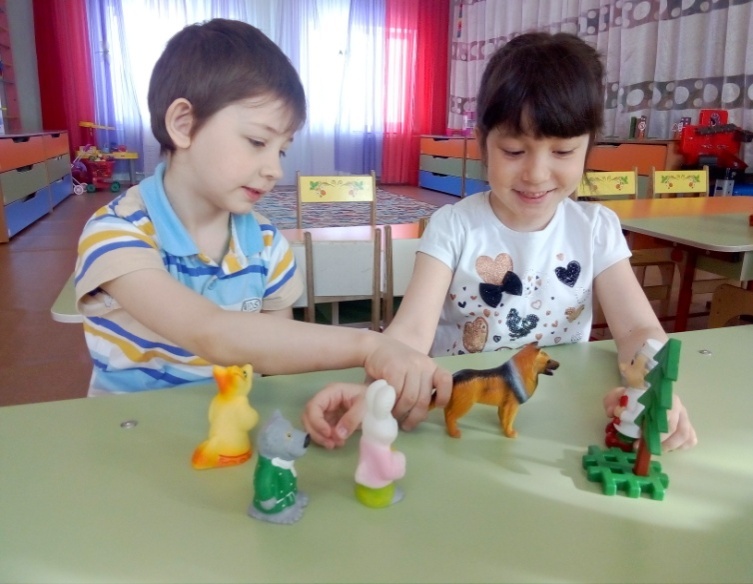 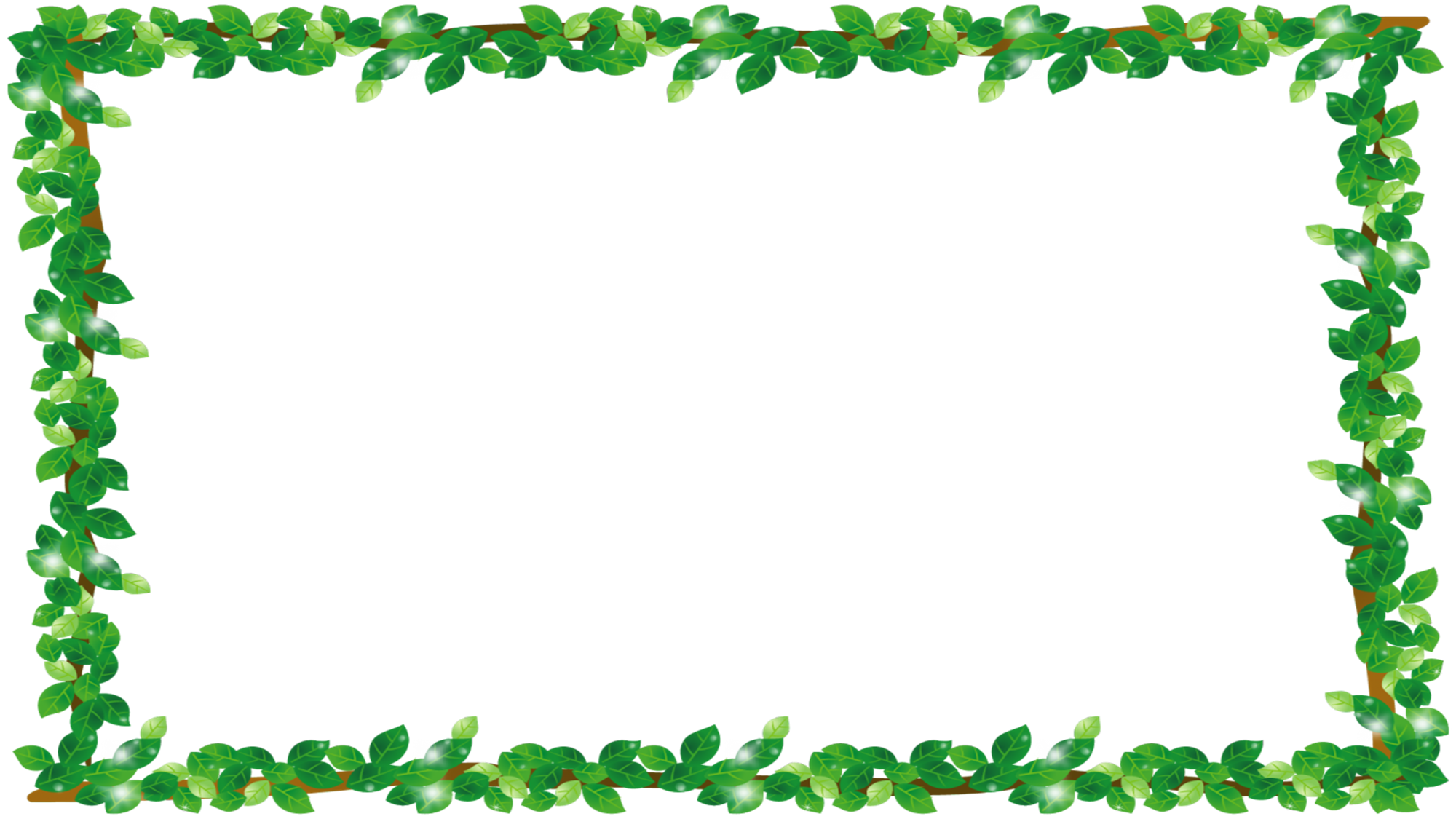 Первым этапом  работы было знакомство детей  с теоретической стороной театрализованной деятельности: знакомились с одним из  видов театра – театр масок, смотрели иллюстрации, делились с друзьями по группе впечатлениями, проводилась беседа.
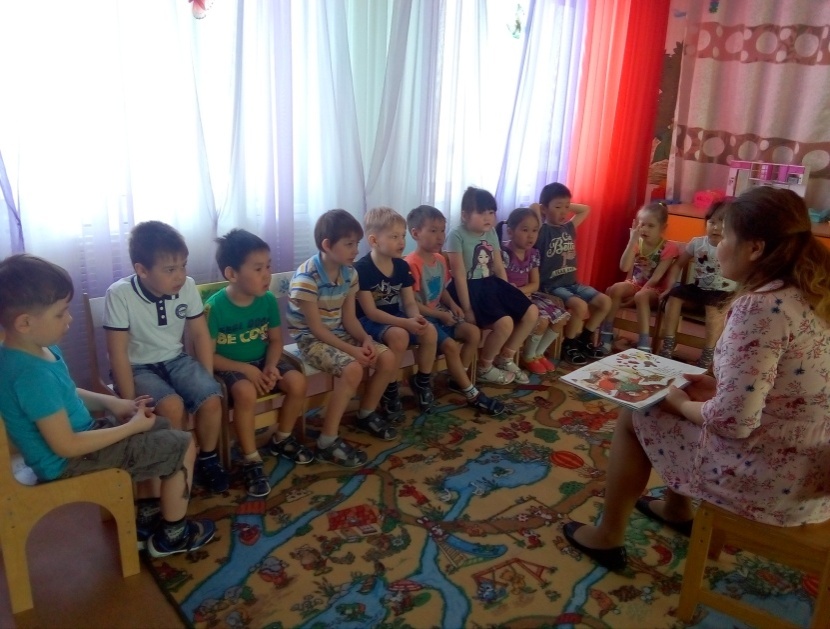 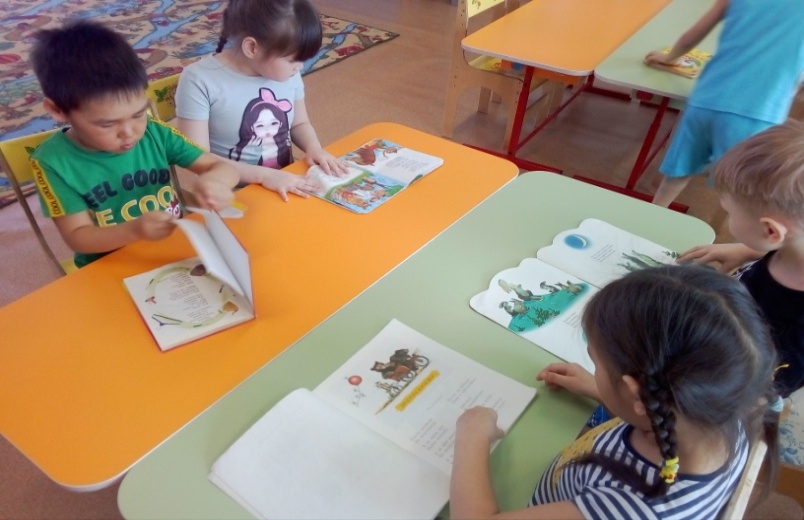 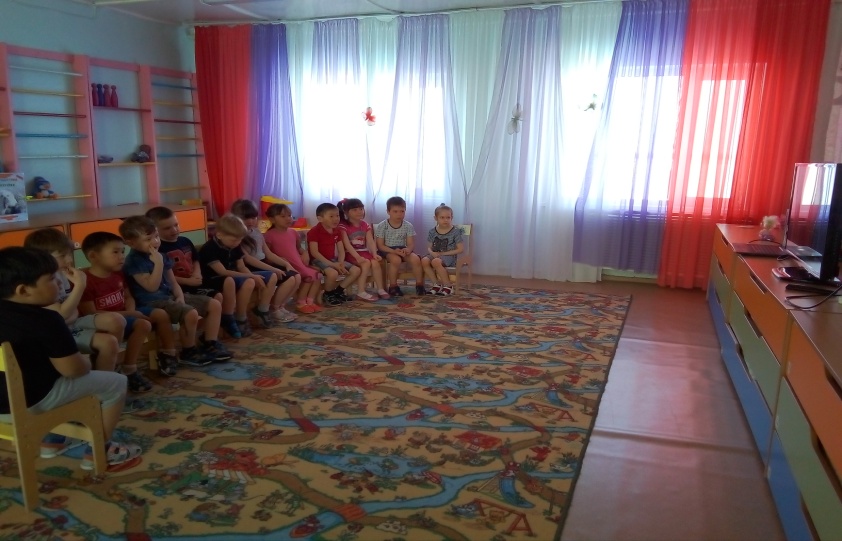 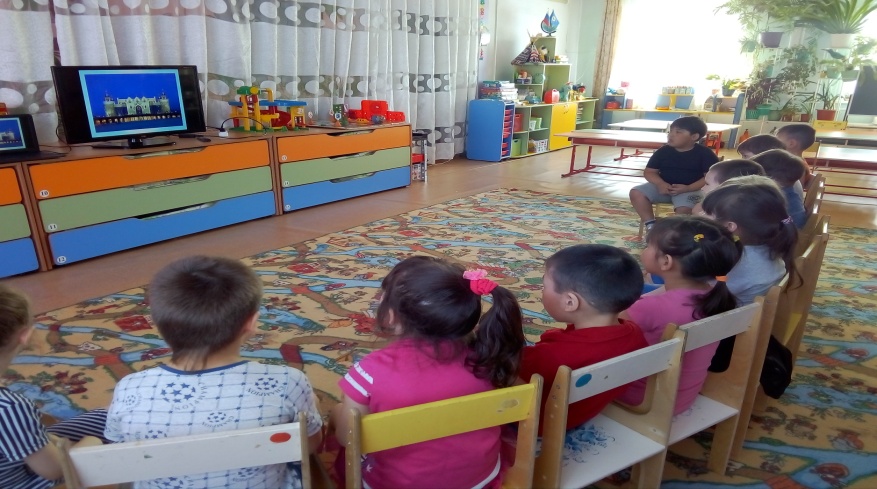 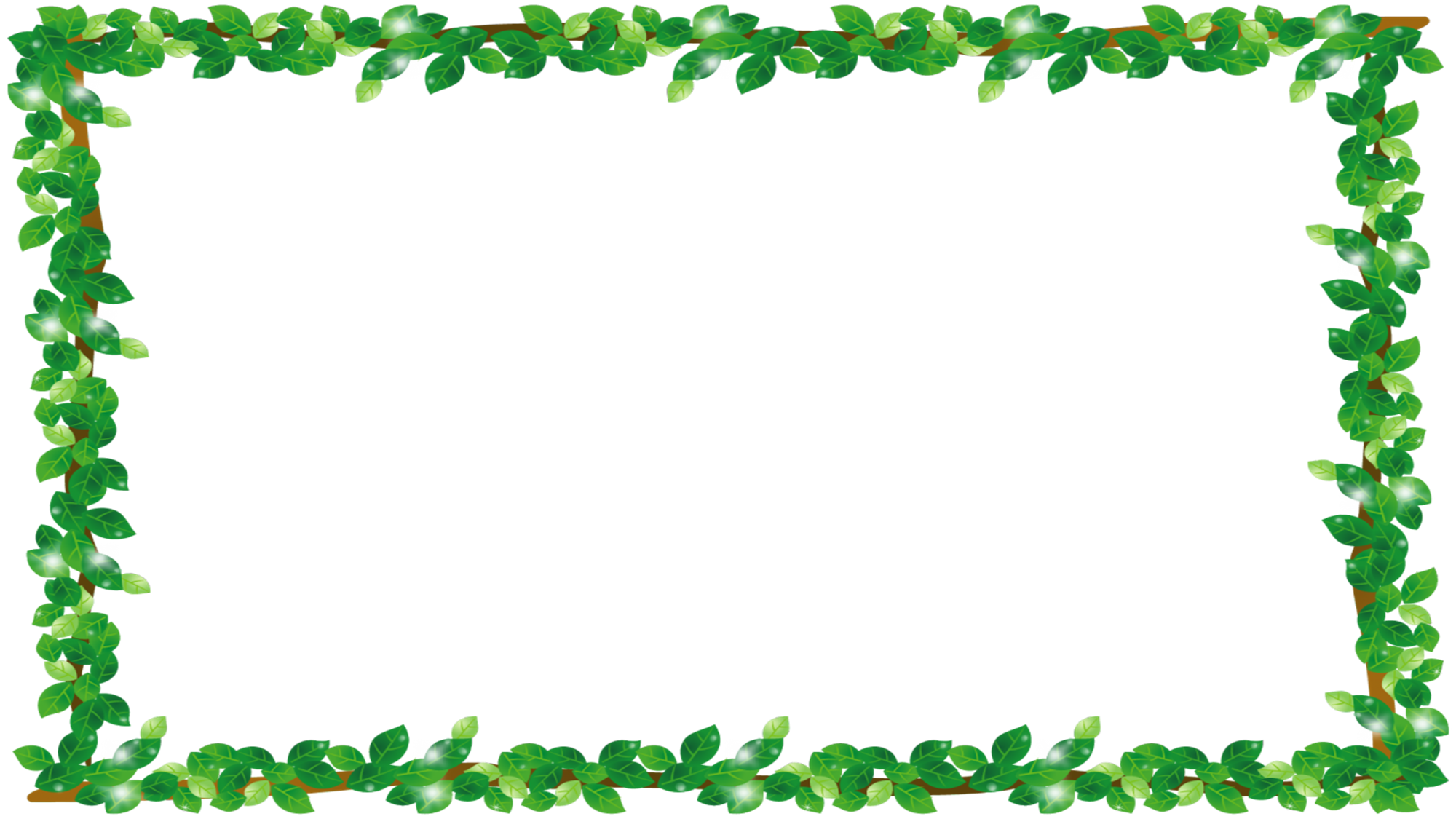 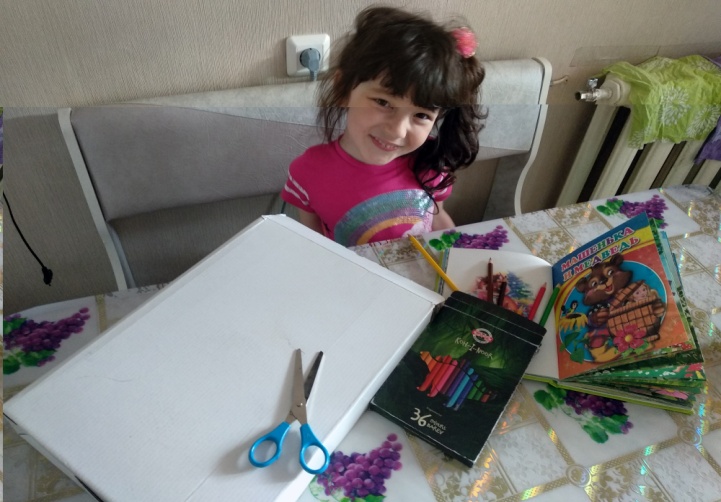 На втором этапе: Дети решили создать с родителями дома маски по русским народным сказкам для пополнения кукольного театра.
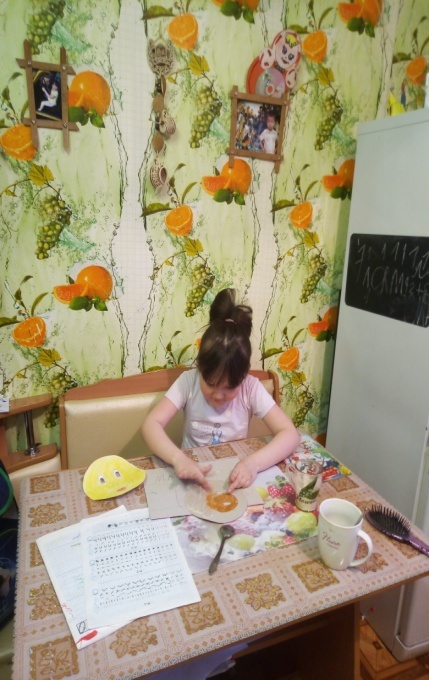 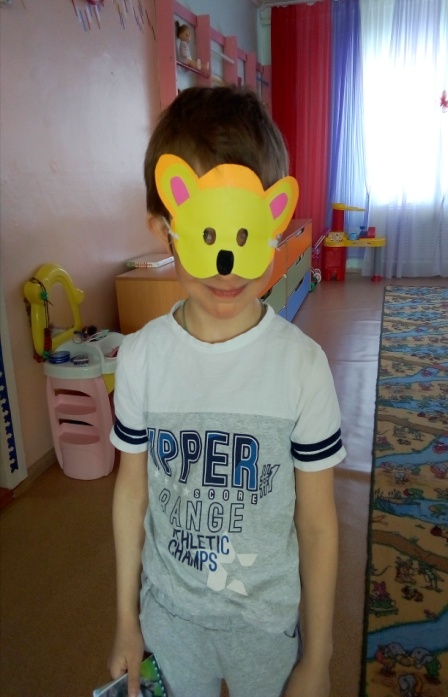 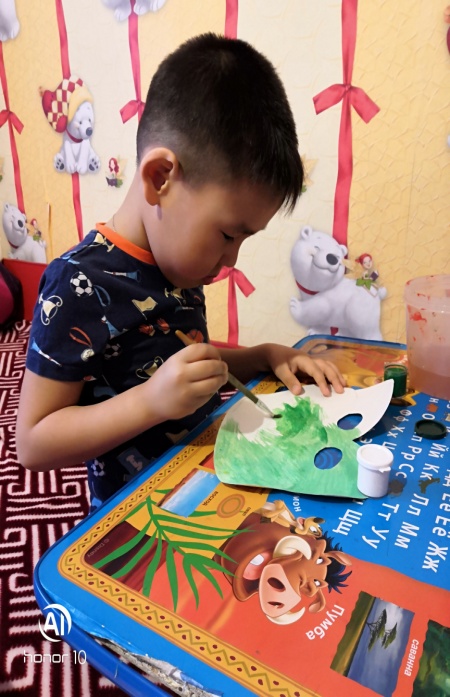 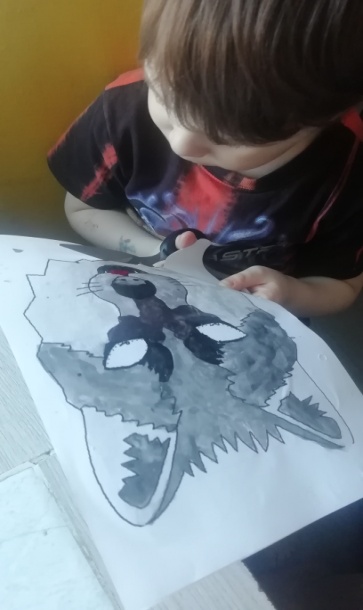 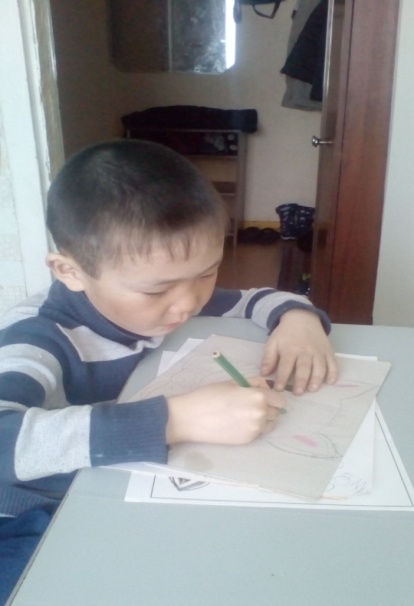 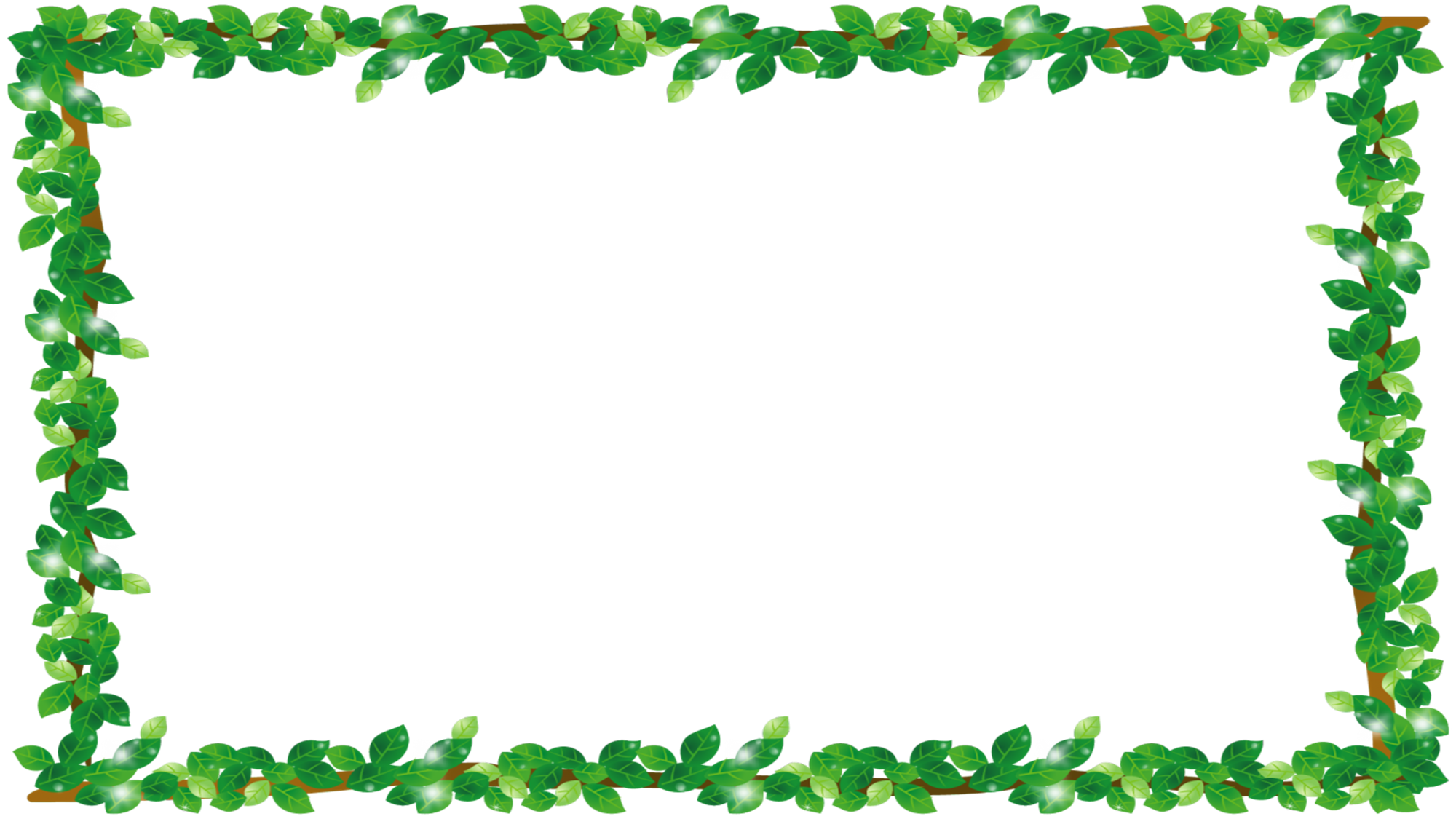 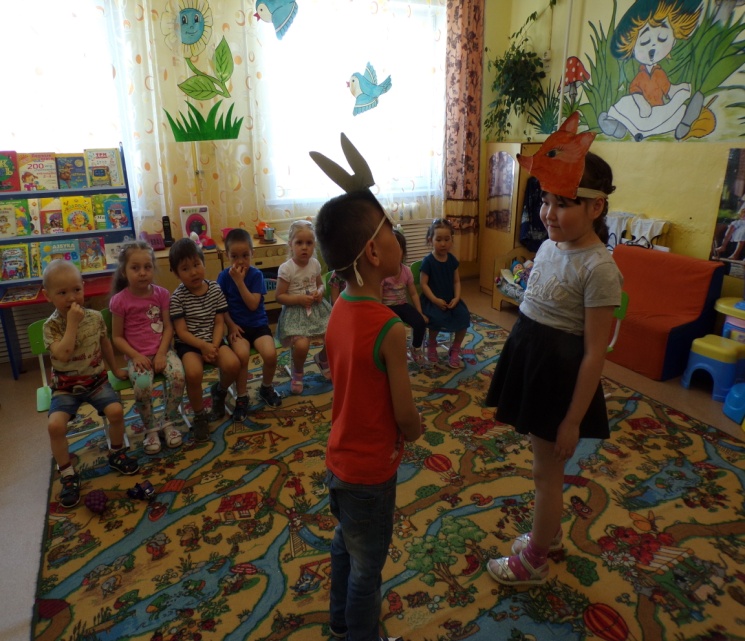 На третьем этапе у детей возникло желание показать сказку для малышей,. Из тех масок которые дети вместе с родителями сделали дома, было решено показать спектакль «Заюшкина избушка».
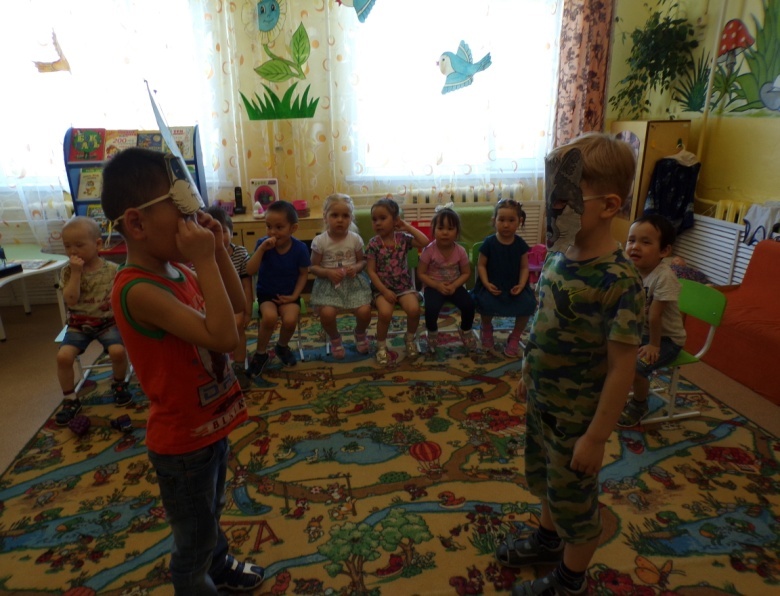 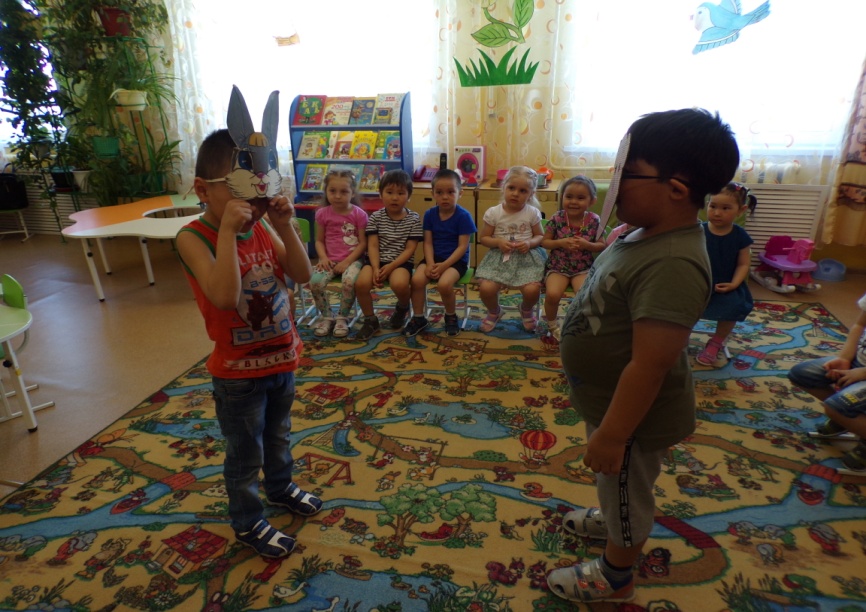 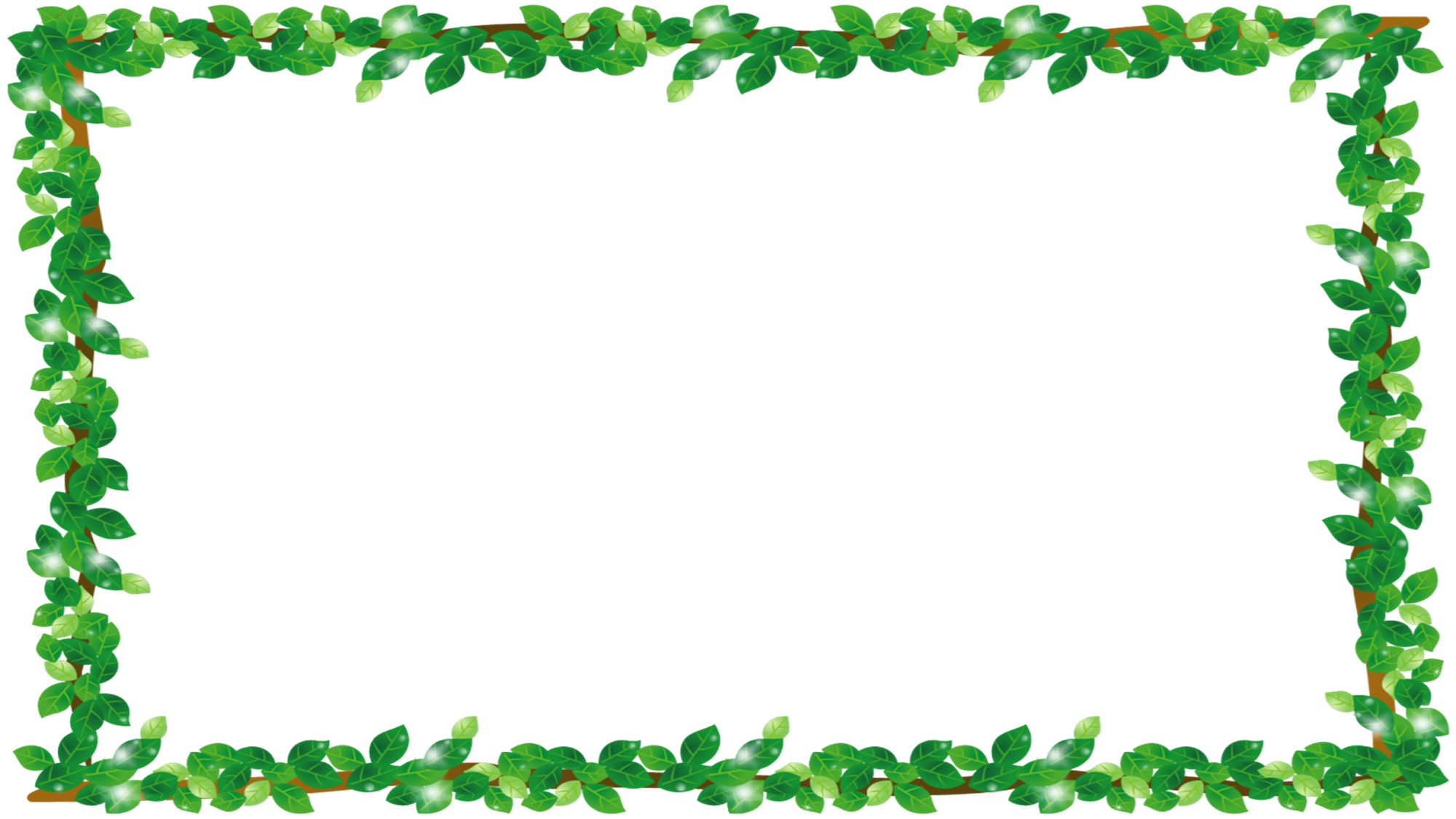 Вывод:
Дети познакомились с различными видами театра;
 У детей появился интерес к театральной игровой деятельности;
Созданы условия для развития творческой активности детей, участвующих      
    в театральной деятельности.
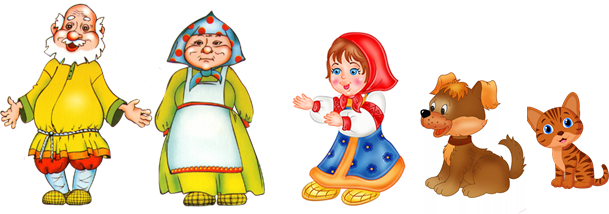 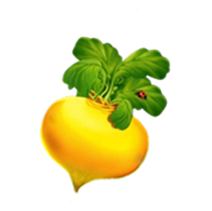 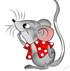 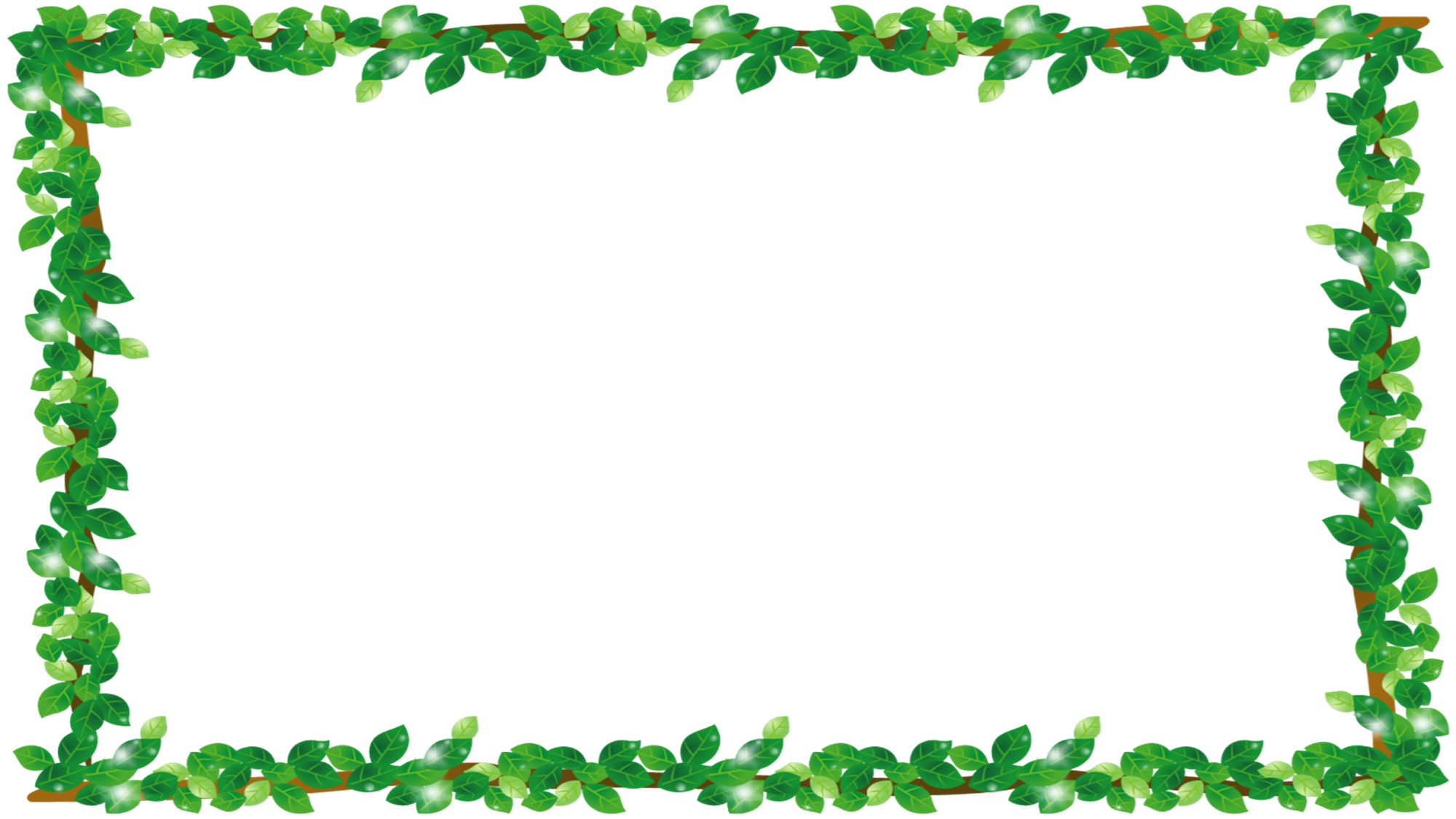 Спасибо за внимание!